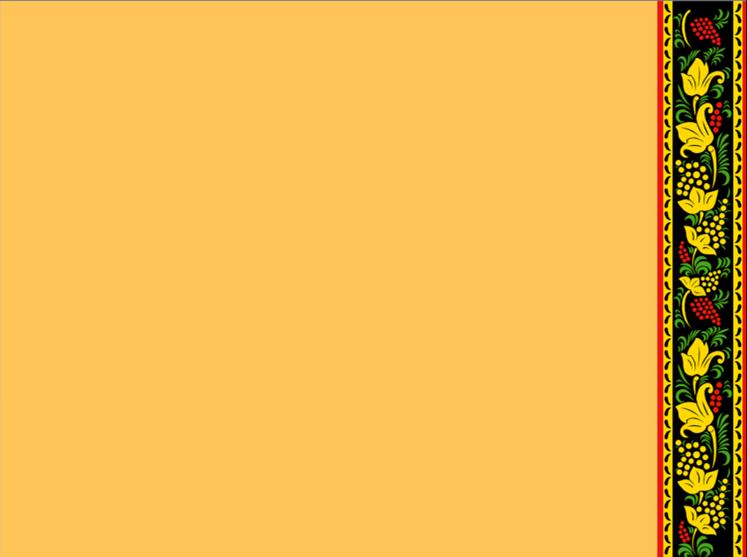 Муниципальное бюджетное дошкольное образовательное 
учреждение №23

Научно-методическое сопровождение инновационной деятельности педагогического коллектива программы по нравственно-патриотическому воспитанию детей дошкольного возраста 
«В гостях у Матрешки: говорим о России»
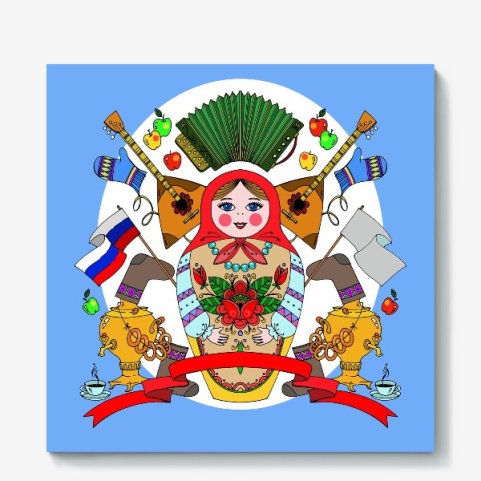 Проект «Матрешка – игровая»
Авторы проекта: Асяева О.Л., Бень М.Е., Тепикина ОС., Царегородцева Д.В.
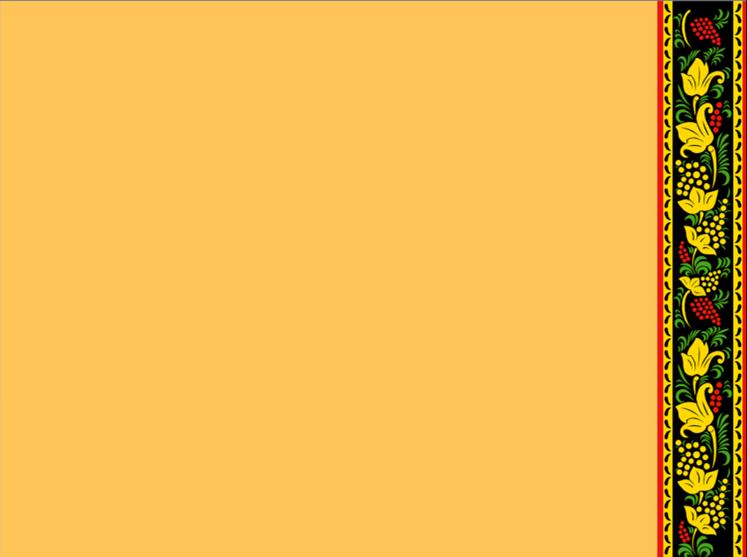 Актуальность: в современном мире дети не имеют дела с предметами русского народного быта (игрушки, музыкальные инструменты); дети не знают русских народных игр, в том числе подвижных; плохо знают символику страны, ее значение и их историю. Забываются истоки народной культуры, гаджеты вытесняют народные игрушки.
Цель: формирование у детей познавательного интереса к русской народной культуре, истории через
ознакомление с народными промыслами русского народа, русскими народными подвижными играми и организацию интеллектуальной, художественно-продуктивной и творческой деятельности во всех областях развития.
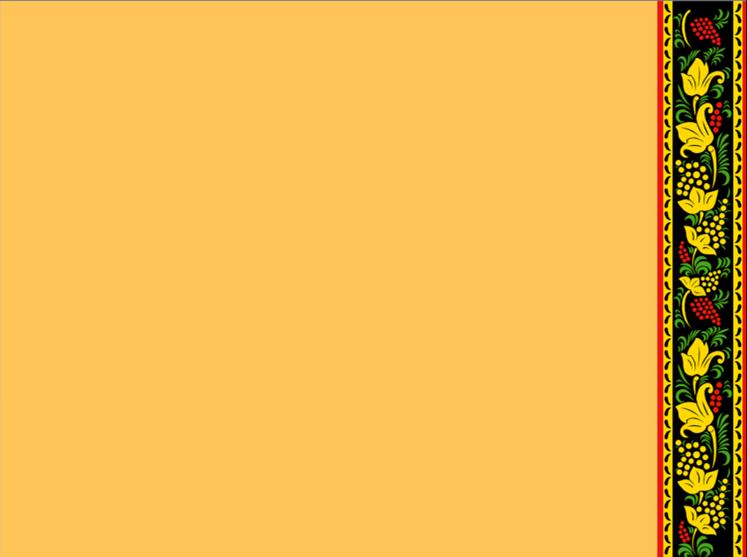 Задачи: 

Развивающие:
Углублять и закреплять знания детей о своей Родине
	

Воспитательные:
Воспитывать чувство гордости за свое Отечество

Образовательные: 
формировать у детей умение 
	различать виды русского прикладного искусства
	( гжель, хохлома, дымка и др.)  
	по основным стилевым признакам.
познакомить детей с историей и значением 
	символики своей страны.
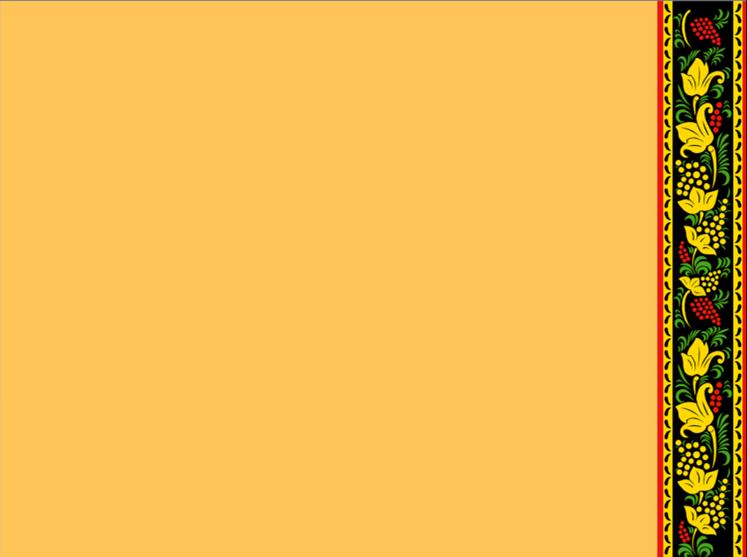 Тип проекта: творческий, практико-ориентированный.

Срок проекта: среднесрочный (сентябрь-январь).

Участники проекта: дети старшего дошкольного возраста, 
педагоги, родители.

Формы реализации проекта:
	НОД, дидактические игры, рассматривание иллюстраций, 
		картинок, рисунков, использование мультимедийных презентаций;
	выставки детского творчества, беседы, совместные мероприятия,
		художественно-продуктивная деятельность (аппликация, рисование, лепка), 
		чтение художественной литературы, работа с родителями.

Продукт проекта: Выставка «Народные промыслы»

Итоговое мероприятие: День рождения Матрешки.
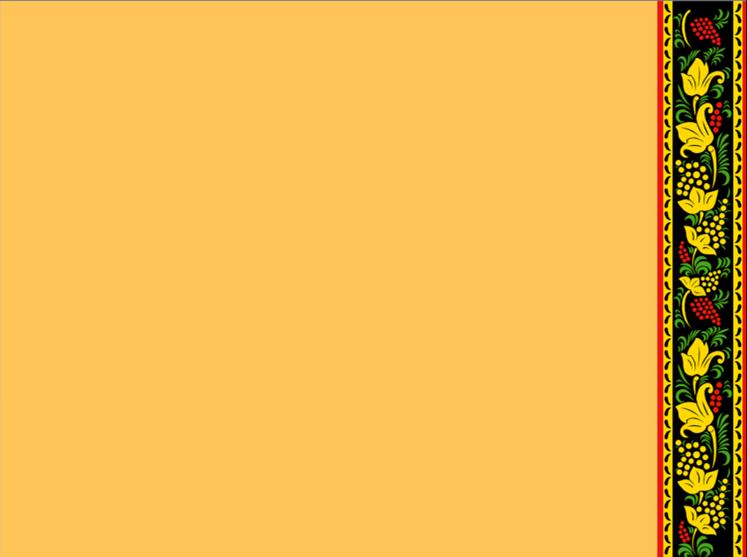 Этапы работы над проектом
1. Подготовительный этап
Создание условий, сбор информации, поиск методической литературы, 
составление конспектов занятий, мероприятий; приобретение оборудования, 
пособий, наглядного материала, подбор музыкального материала, 
тематическое планирование.
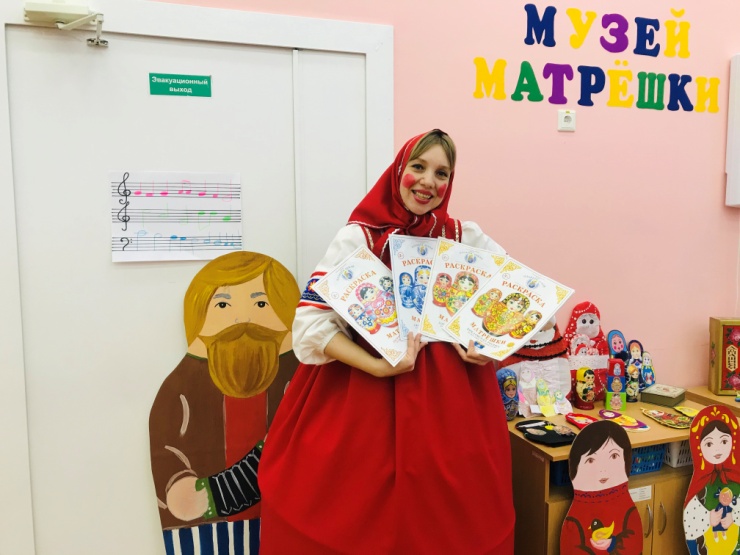 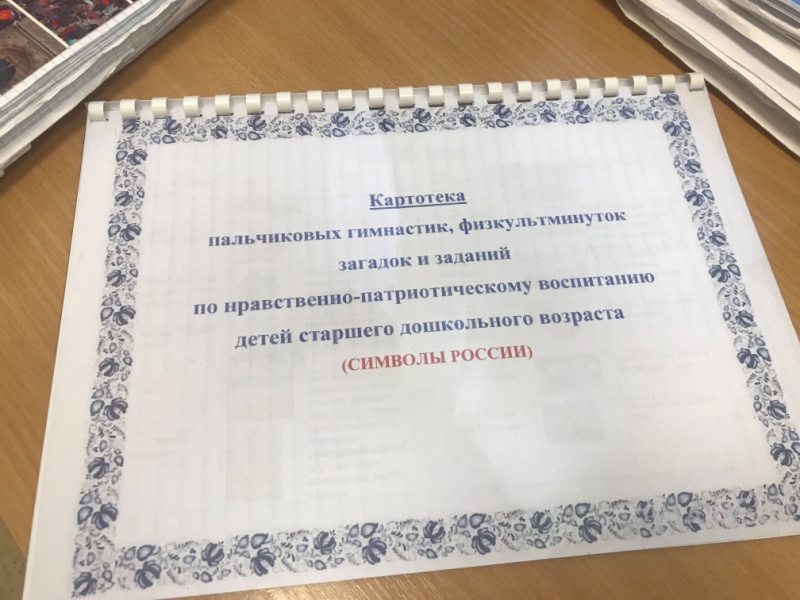 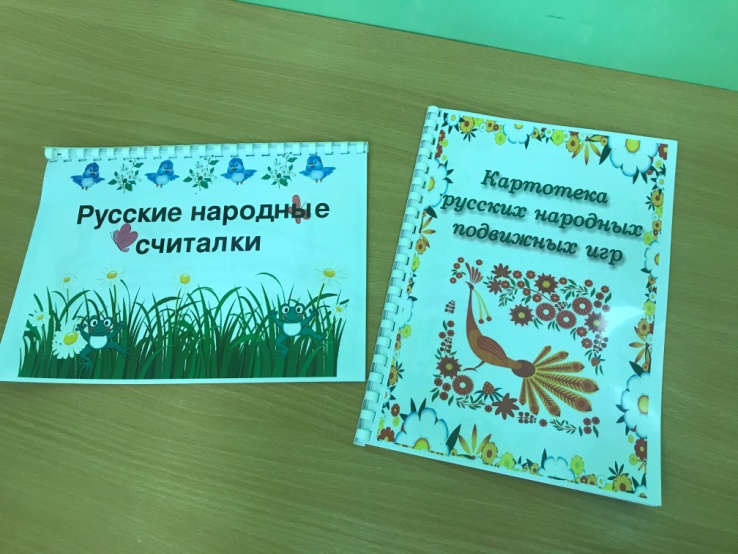 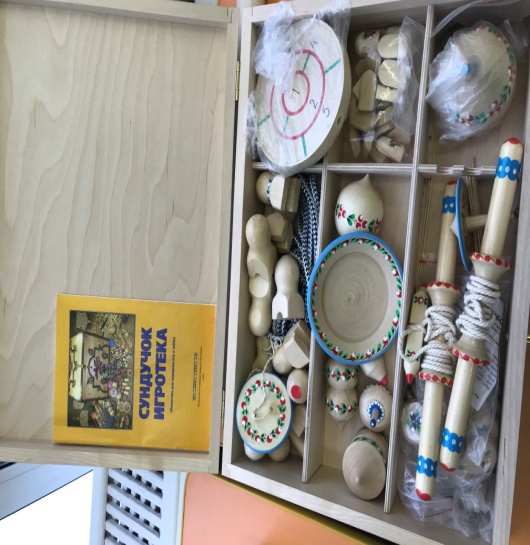 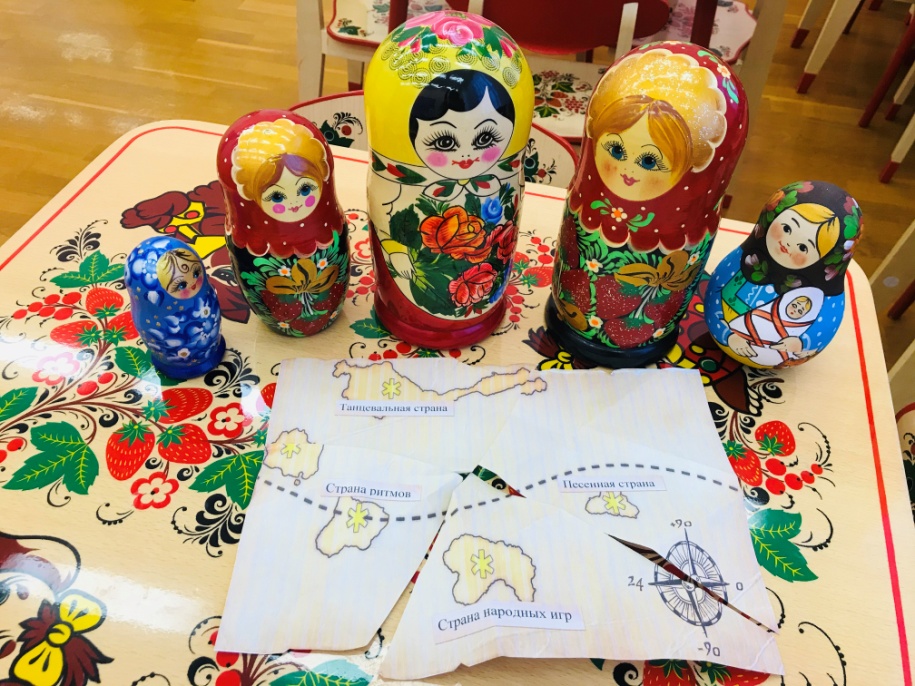 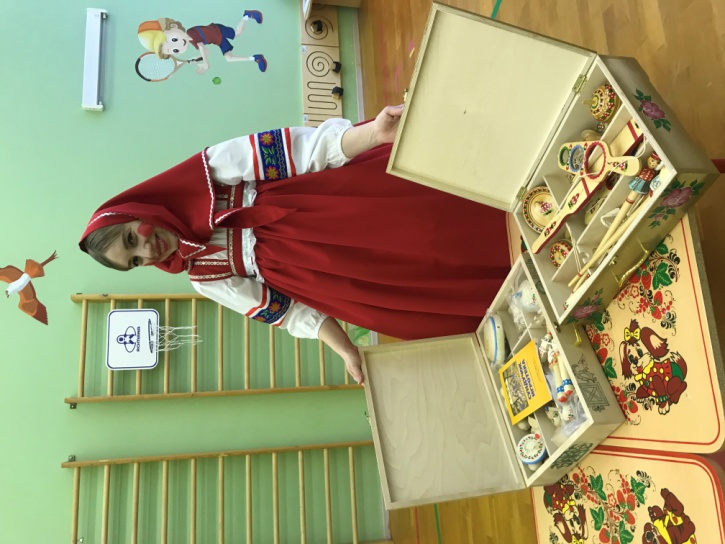 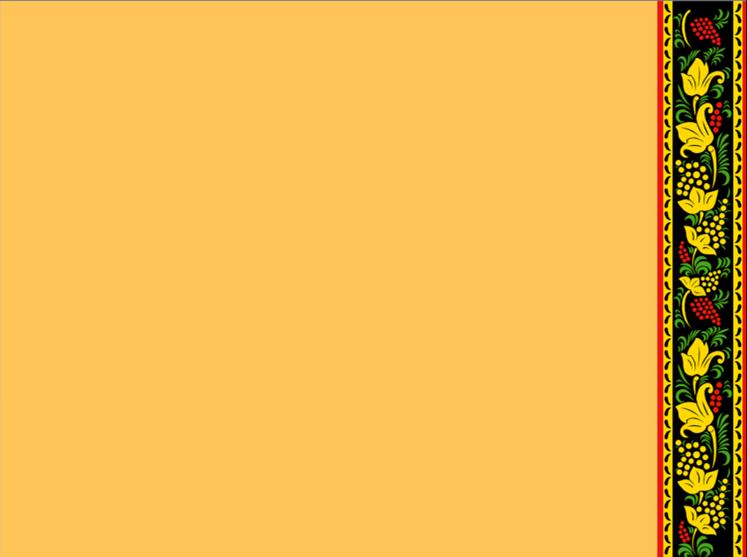 2. Организационный этап – реализация проекта (сентябрь 2020 – январь 2021)
Сентябрь – консультация для педагогов «Патриотическое воспитание».
Октябрь – Квест-игра для детей старшего возраста «Вот какая русская Матрешка». Знакомство с народной игрушкой Матрешкой. 
Ноябрь – «День народного единства. Матрешка Национальная».  Матрешка «Спортивная» – играем в русские народные игры. 
Декабрь - ООД по группам «В гости матрешка к нам пришла – что она нам принесла».  Выставка «Народные промыслы». 
Январь – «День рождения Матрешки». Коллективное творчество – Матрешка». Совершенствование музея Матрешки.  

3. Заключение – подведение итогов, оформление выставок рисунков и поделок, презентация продуктов проекта.
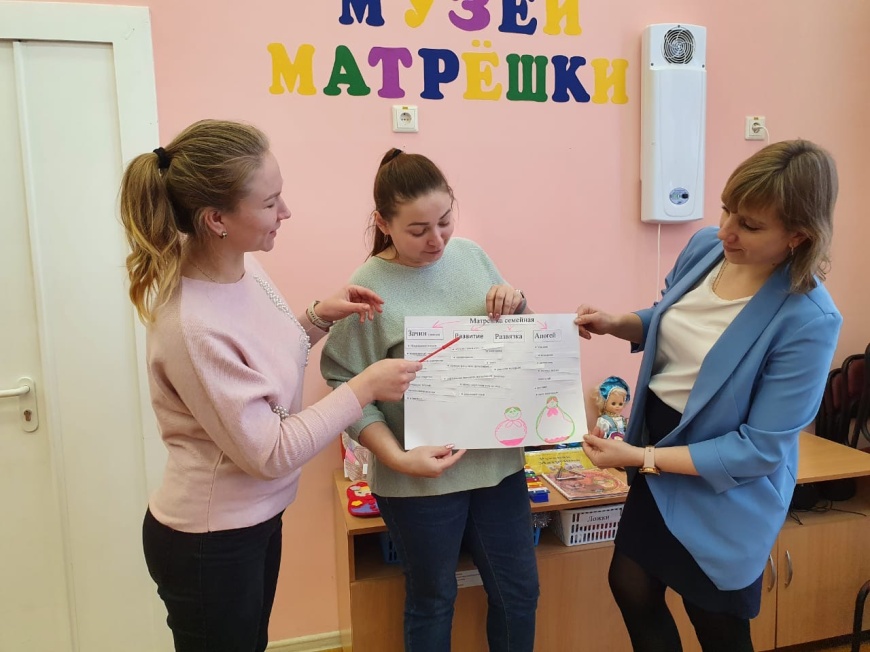 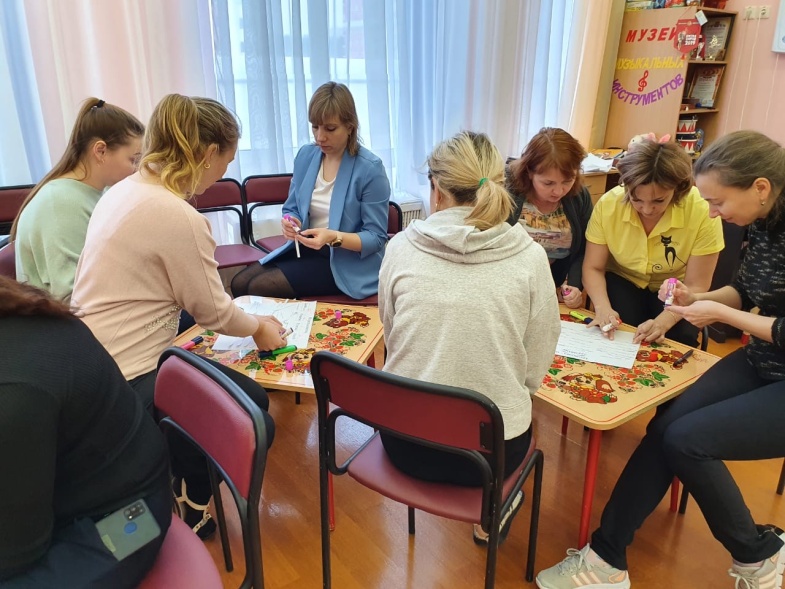 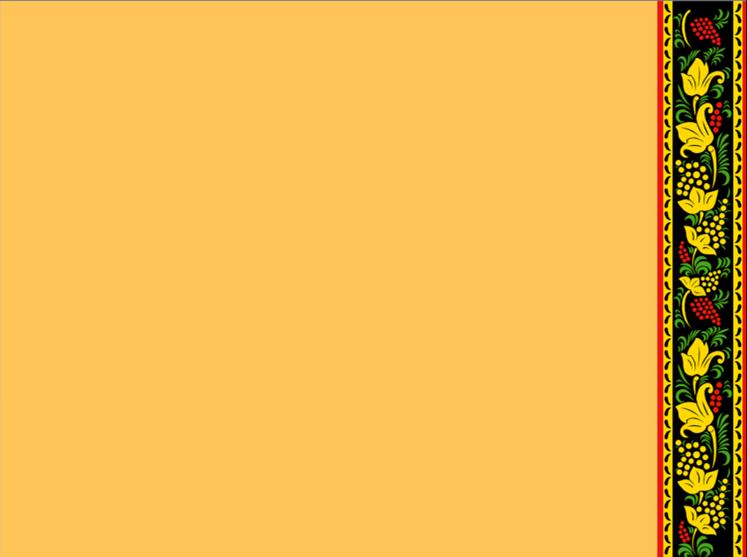 Планируемый результат
Дети познакомились с народными промыслами, 
	народными играми, символикой страны. 
Имеют преставление об особенностях гжельской, 
	городецкой, хохломской, дымковской, 
	полхов-майданской росписей.
Умеют различать виды росписей.
Могут объяснить правила и стать организатором 
	народных русских игр. 
Называют символы страны и их значение.
Могут применить полученные знания на  практике.
Квест-игра для детей старшего возраста «Вот какая русская Матрешка». Знакомство с народной игрушкой Матрешкой
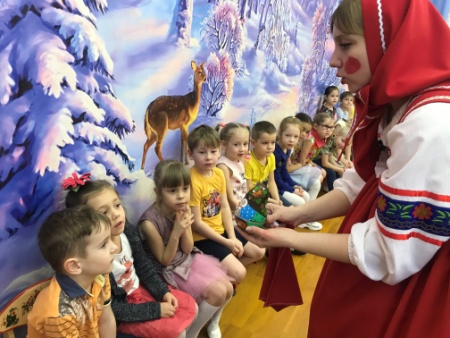 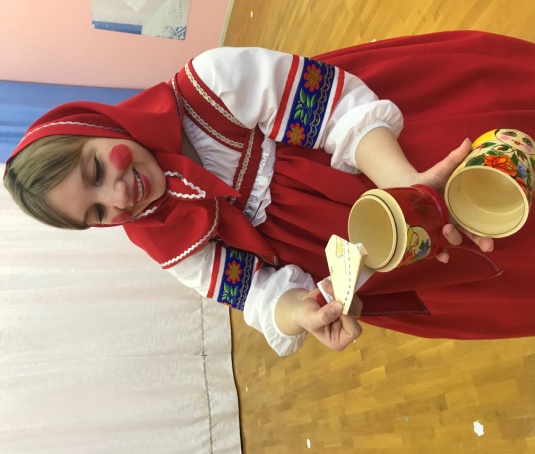 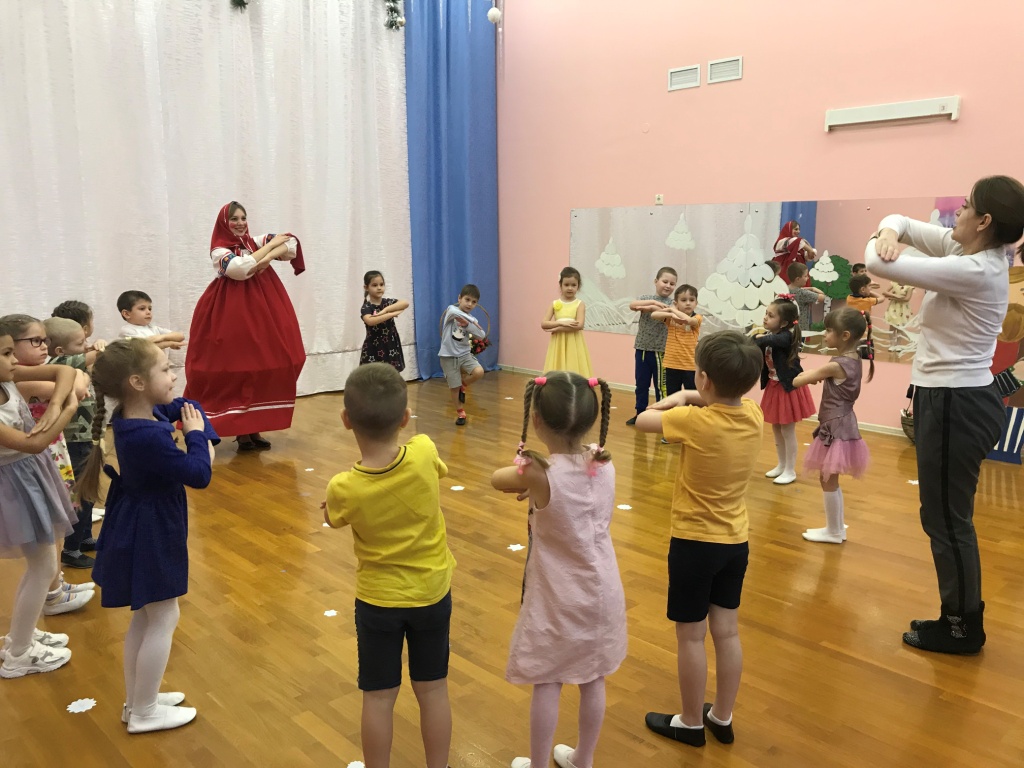 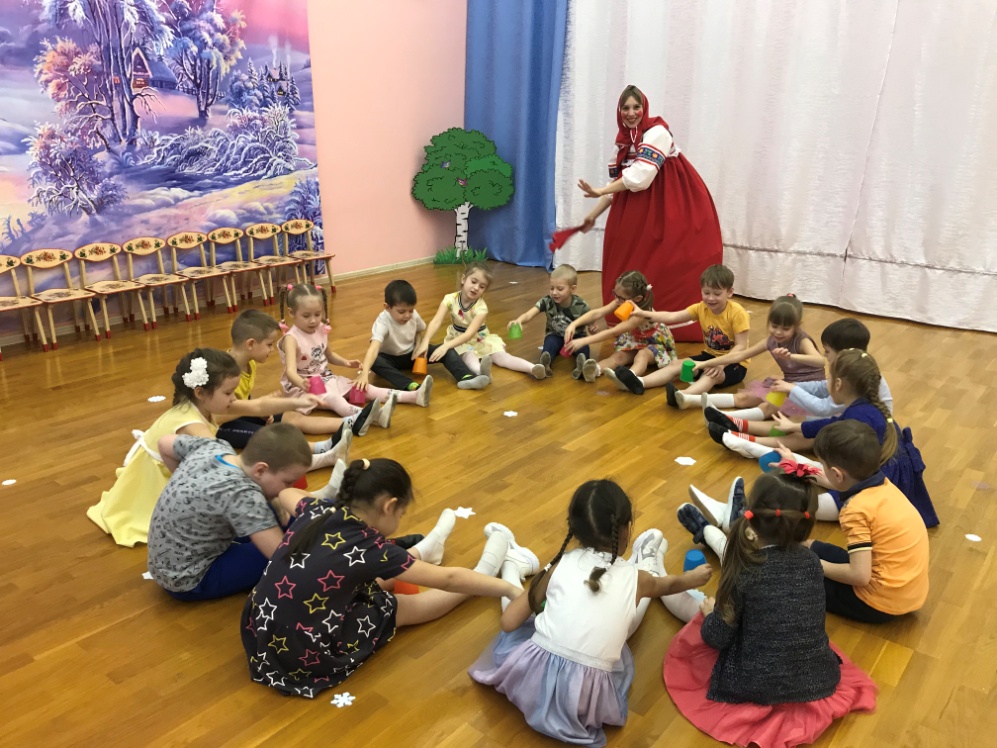 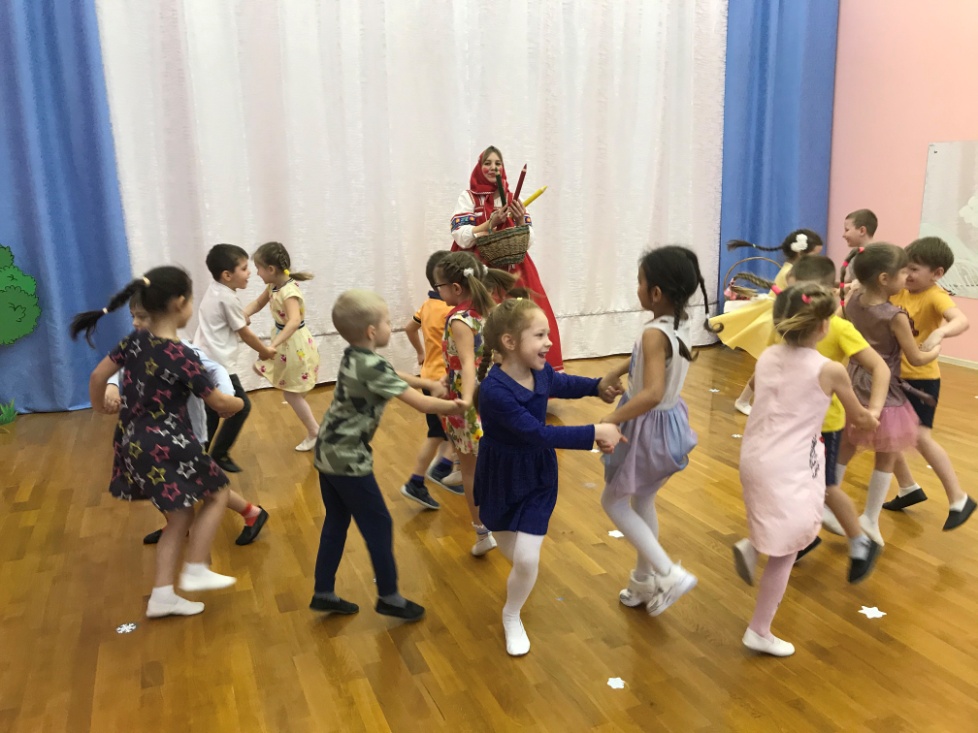 «День народного единства. Матрешка Грамотейка» Занятие по обучению грамоте «Символы России»
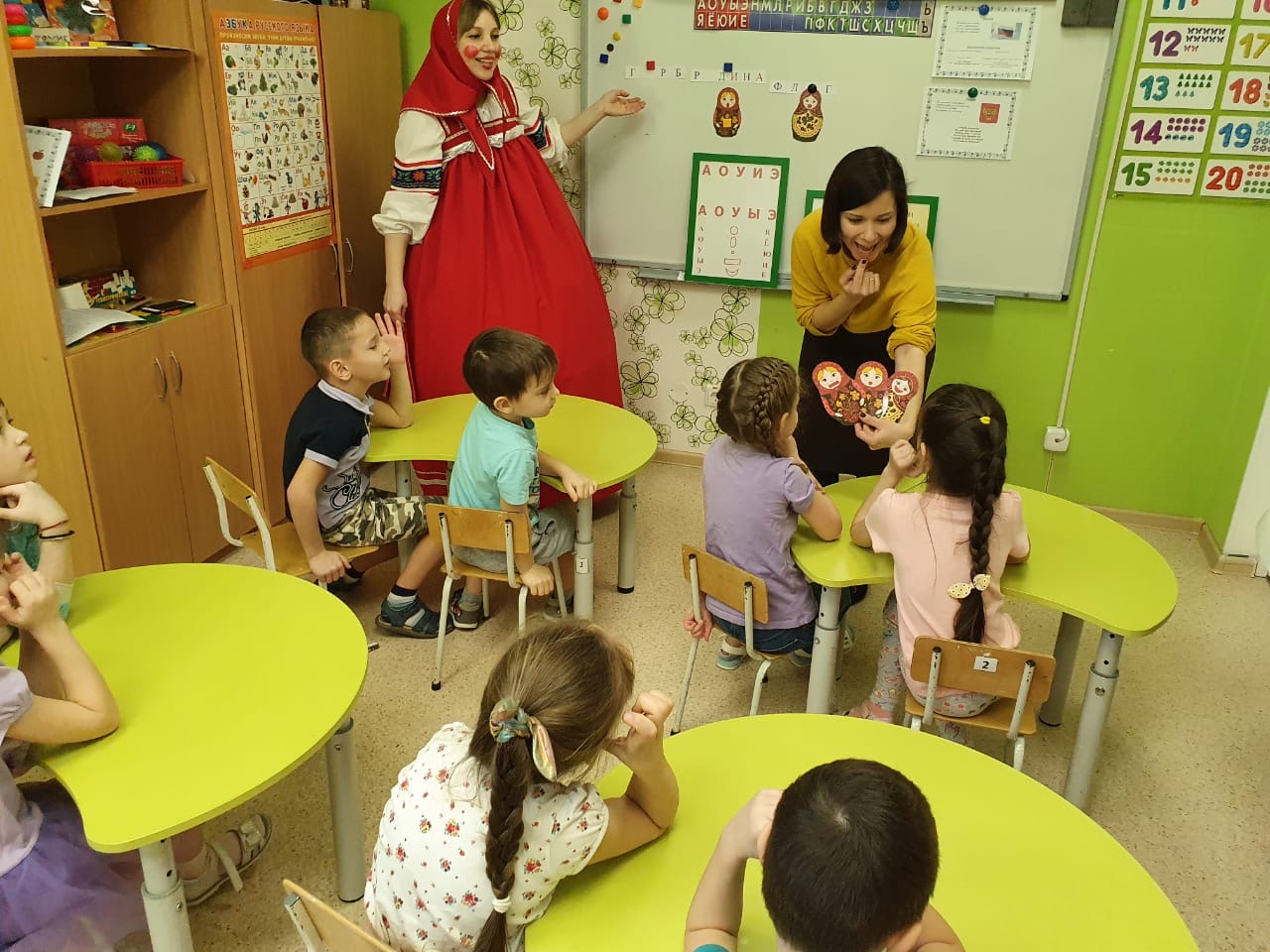 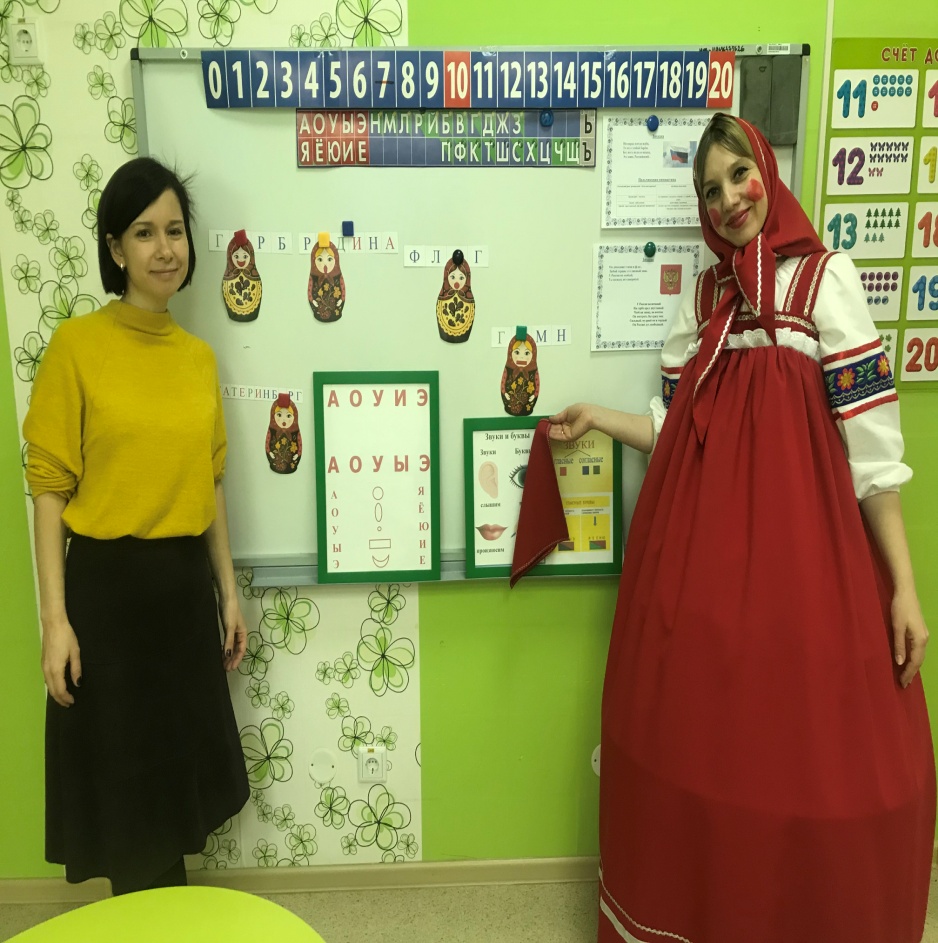 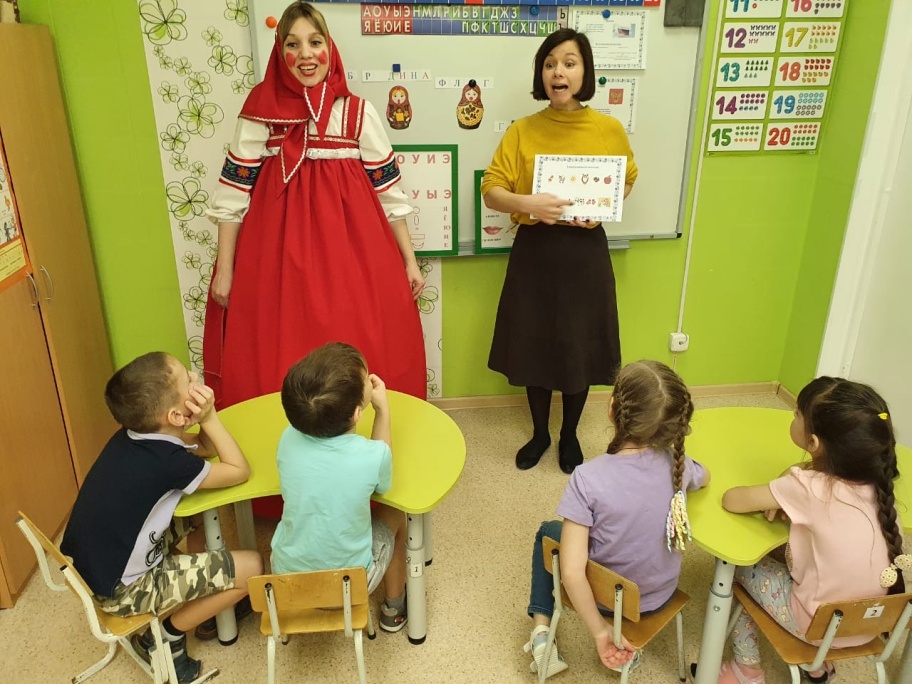 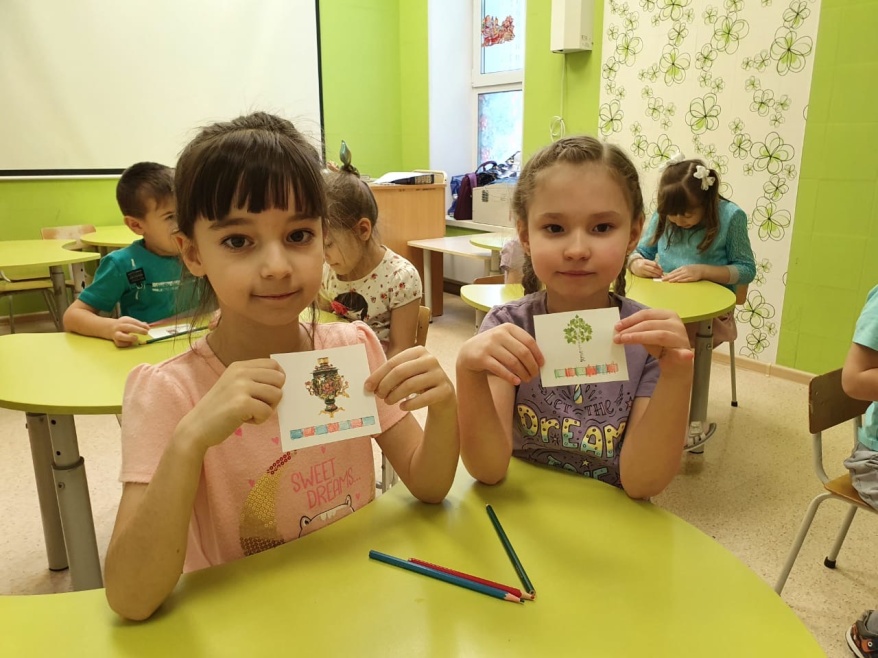 Матрешка «Спортивная» Играем в русские народные игры
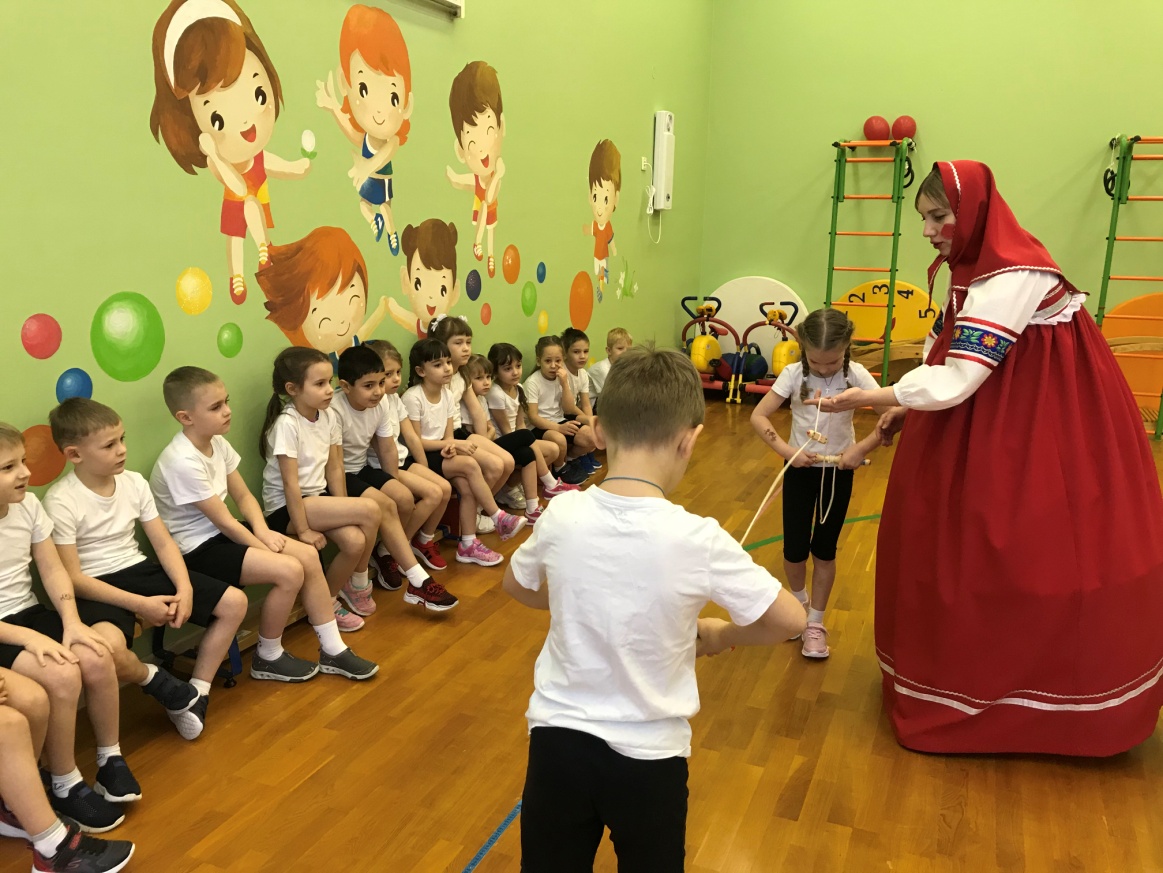 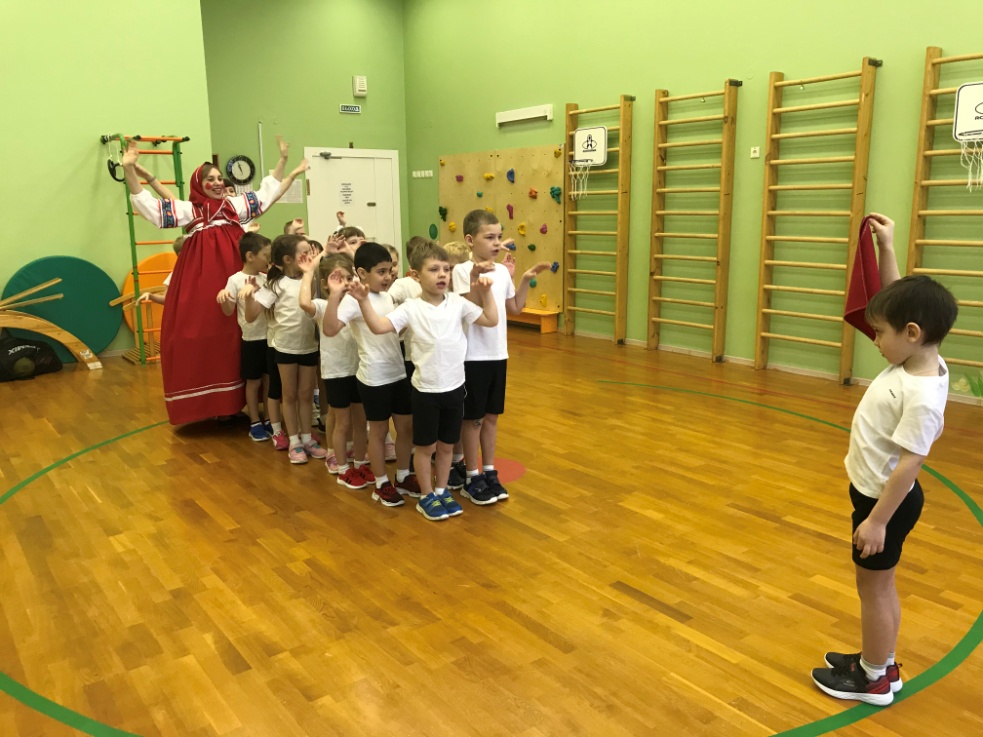 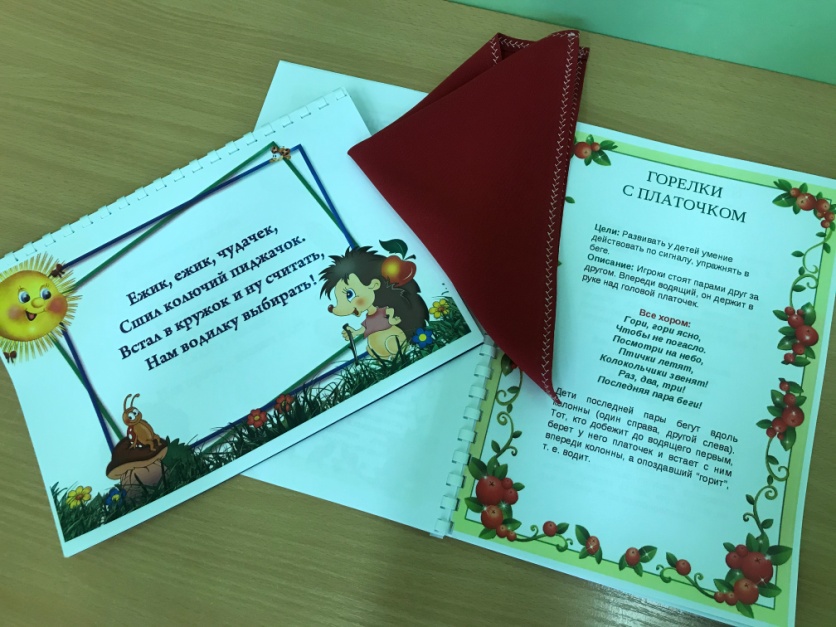 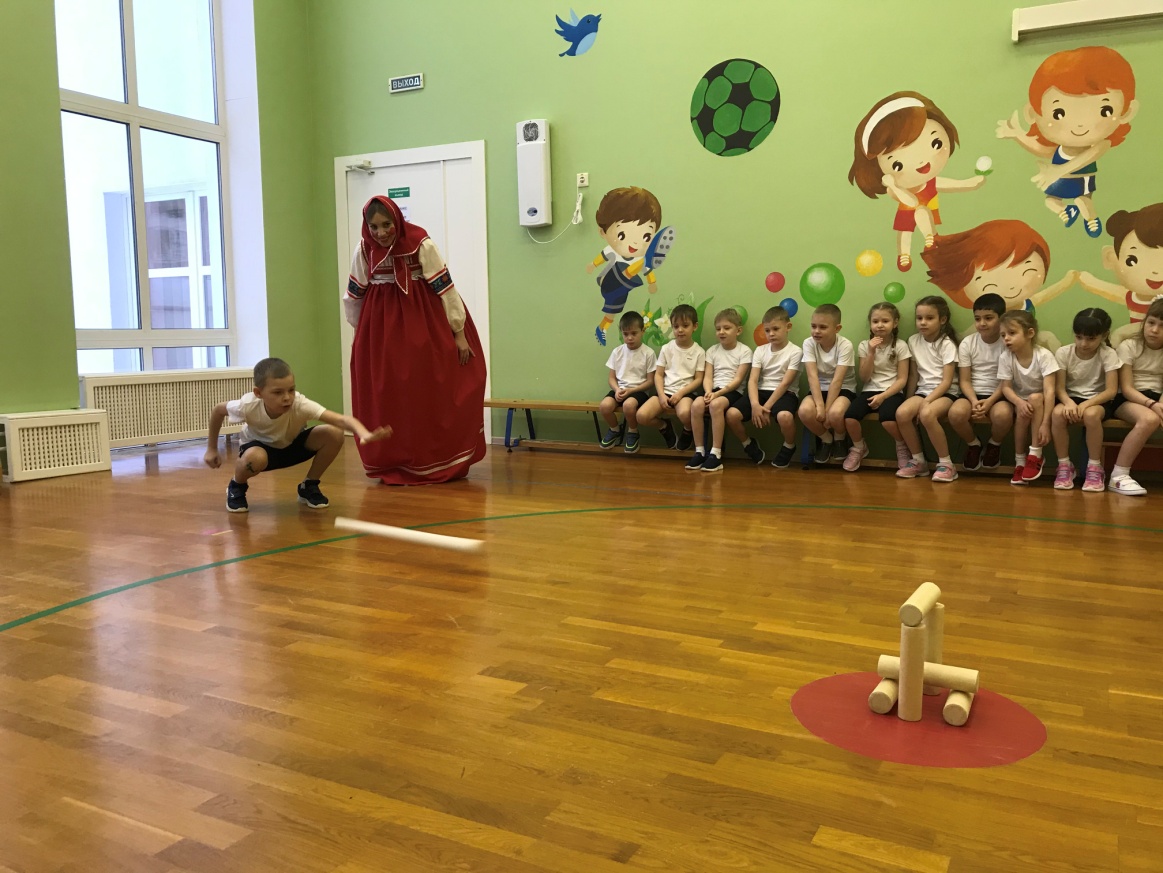 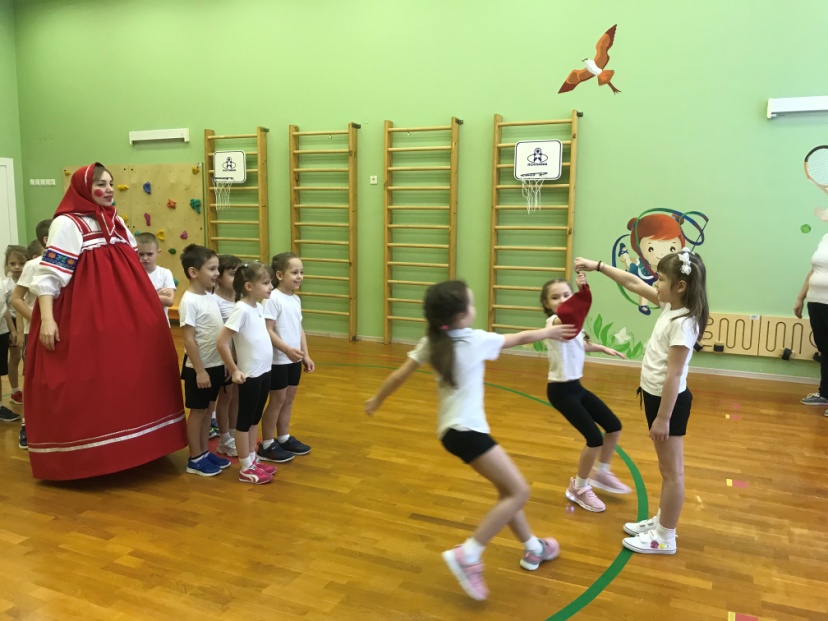 ООД по группам «В гости матрешка к нам пришла – что она нам принесла»Занятие «Творчество. Аппликация» в подготовительной группе
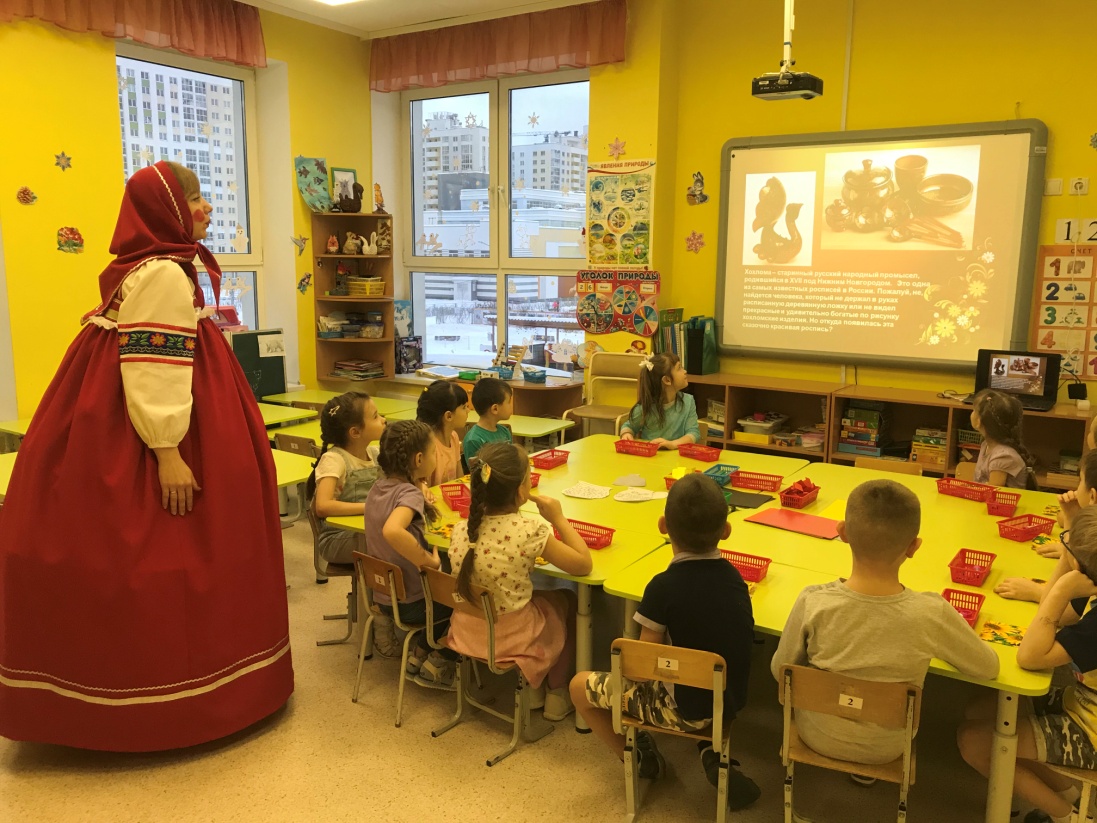 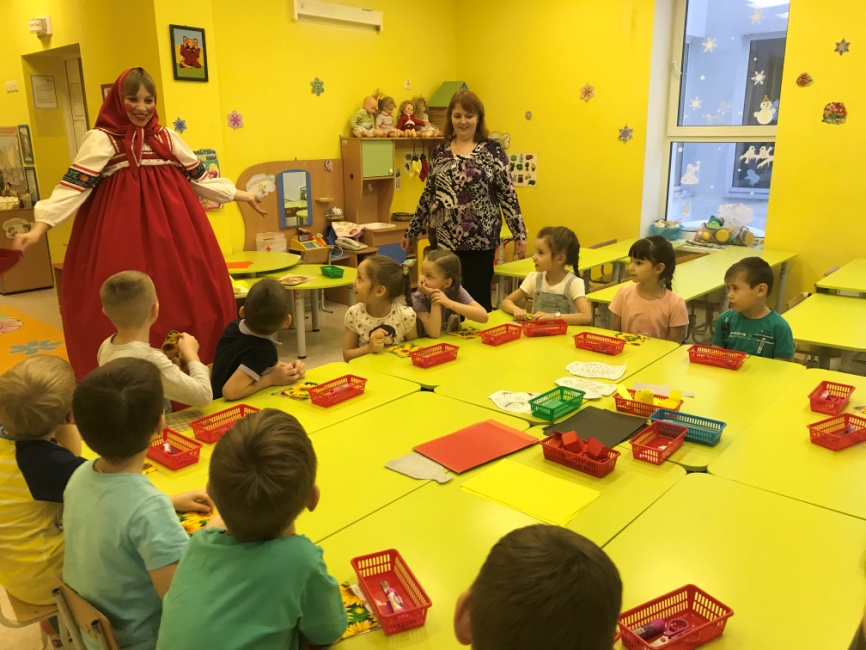 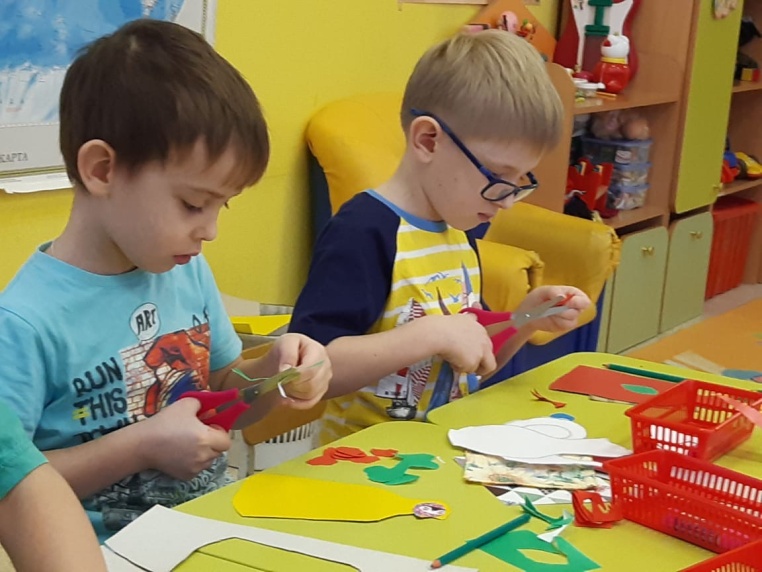 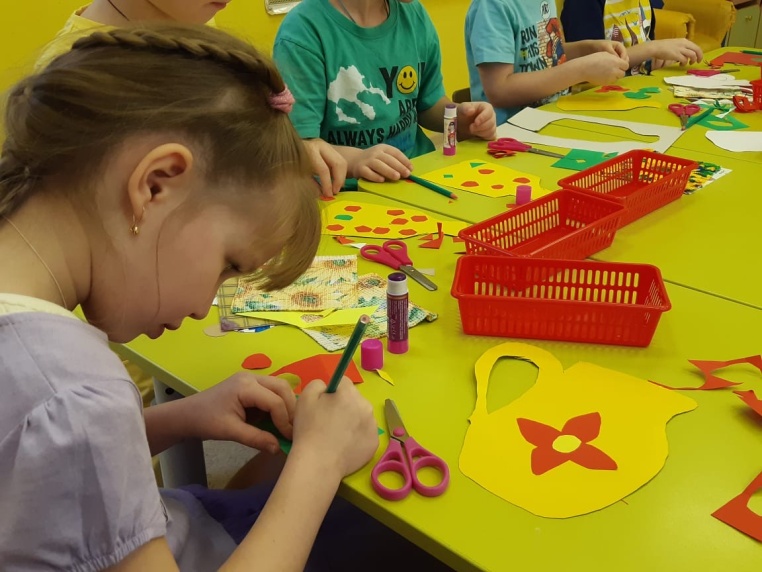 ООД по группам «В гости матрешка к нам пришла – что она нам принесла»Занятие по ФЭМП и развитию речи в средних группах
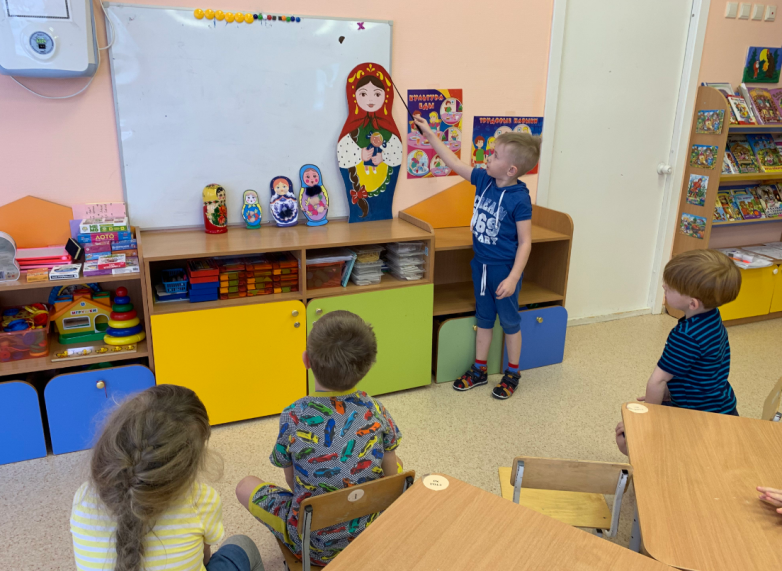 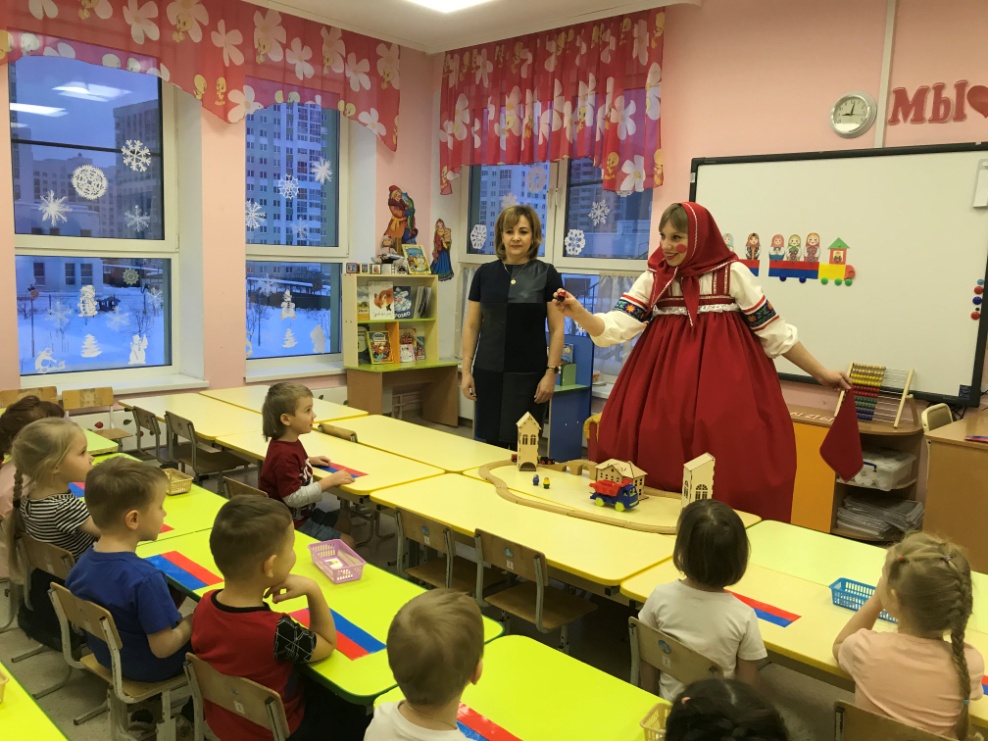 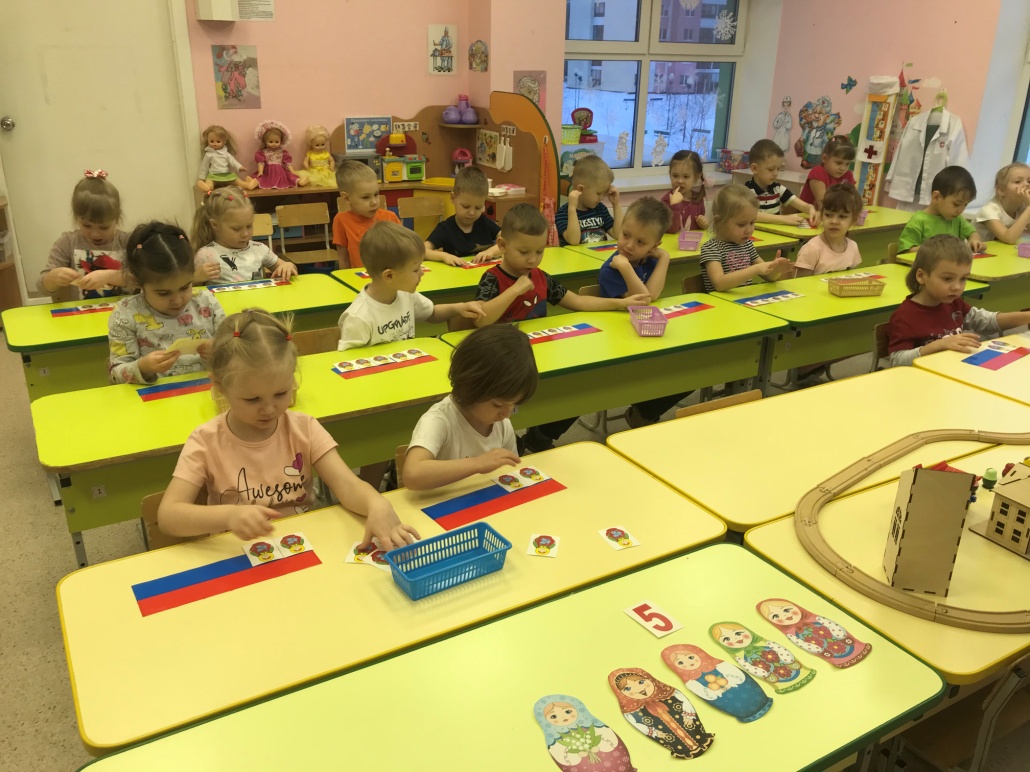 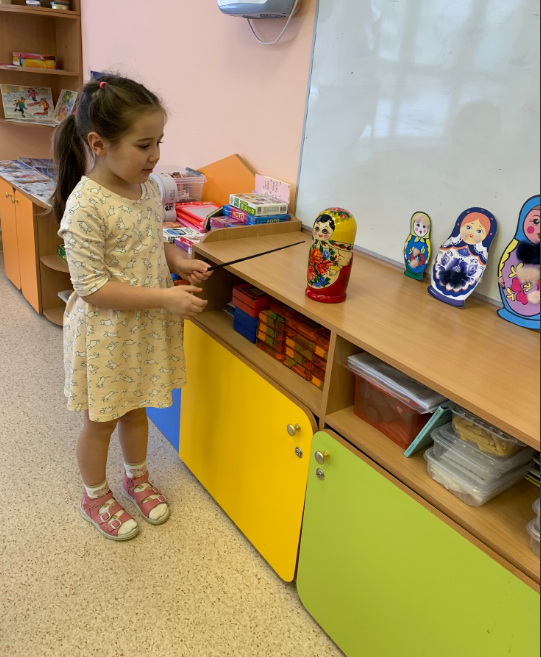 ООД по группам «В гости матрешка к нам пришла – что она нам принесла»Занятие «Творчество. Лепка» в младшей группе
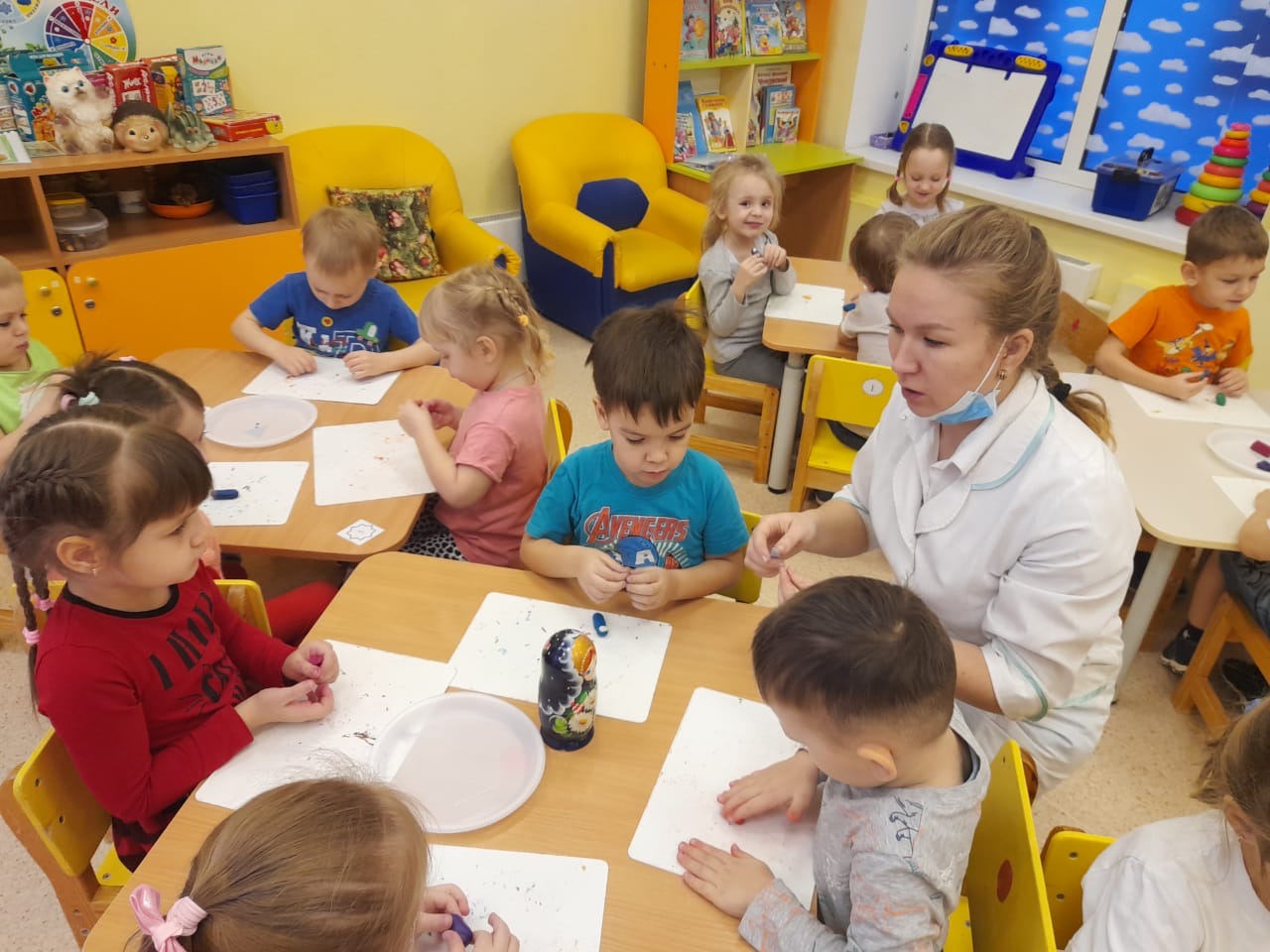 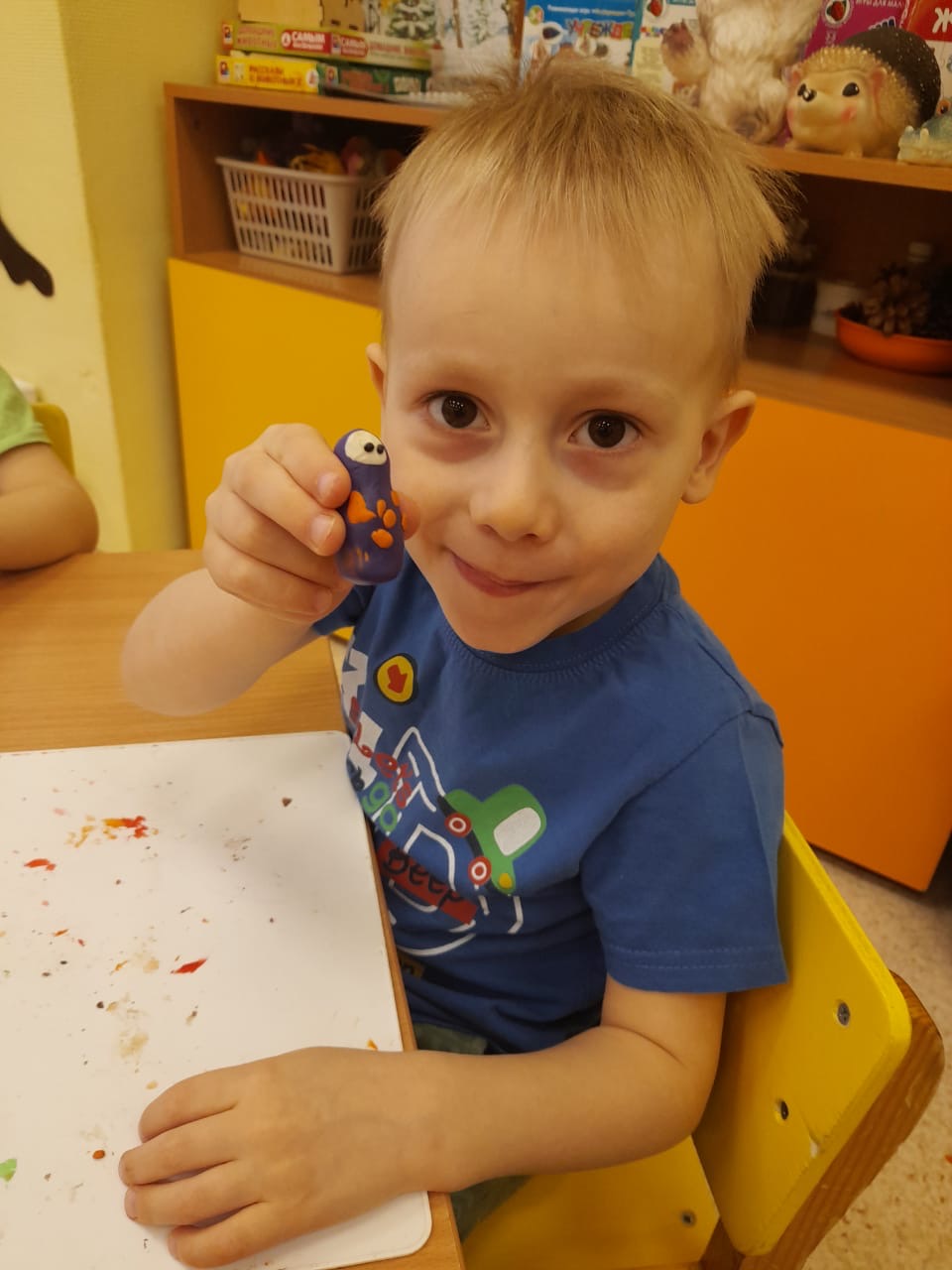 Выставка «Народные промыслы».
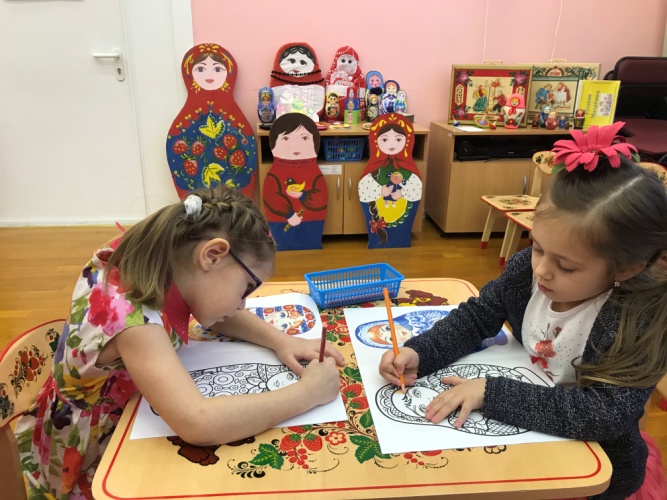 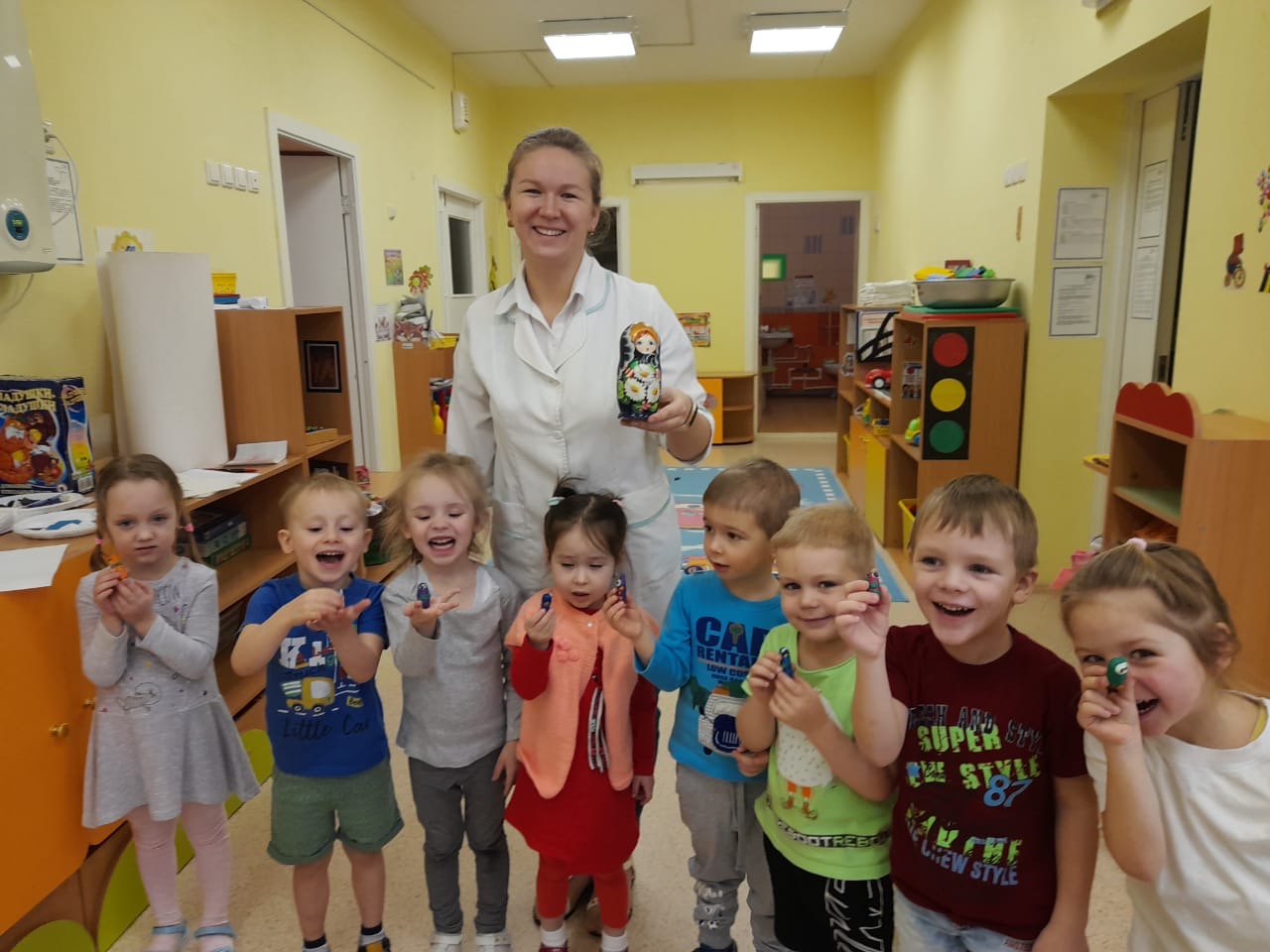 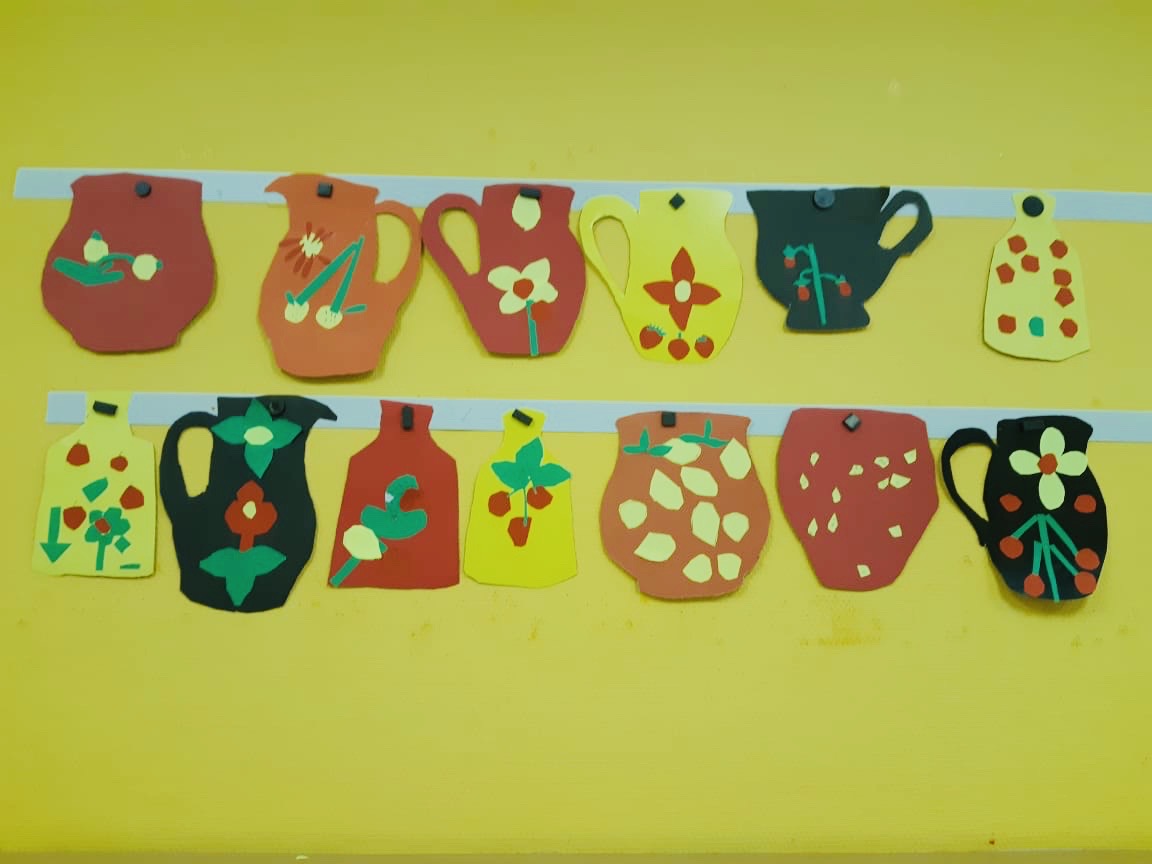 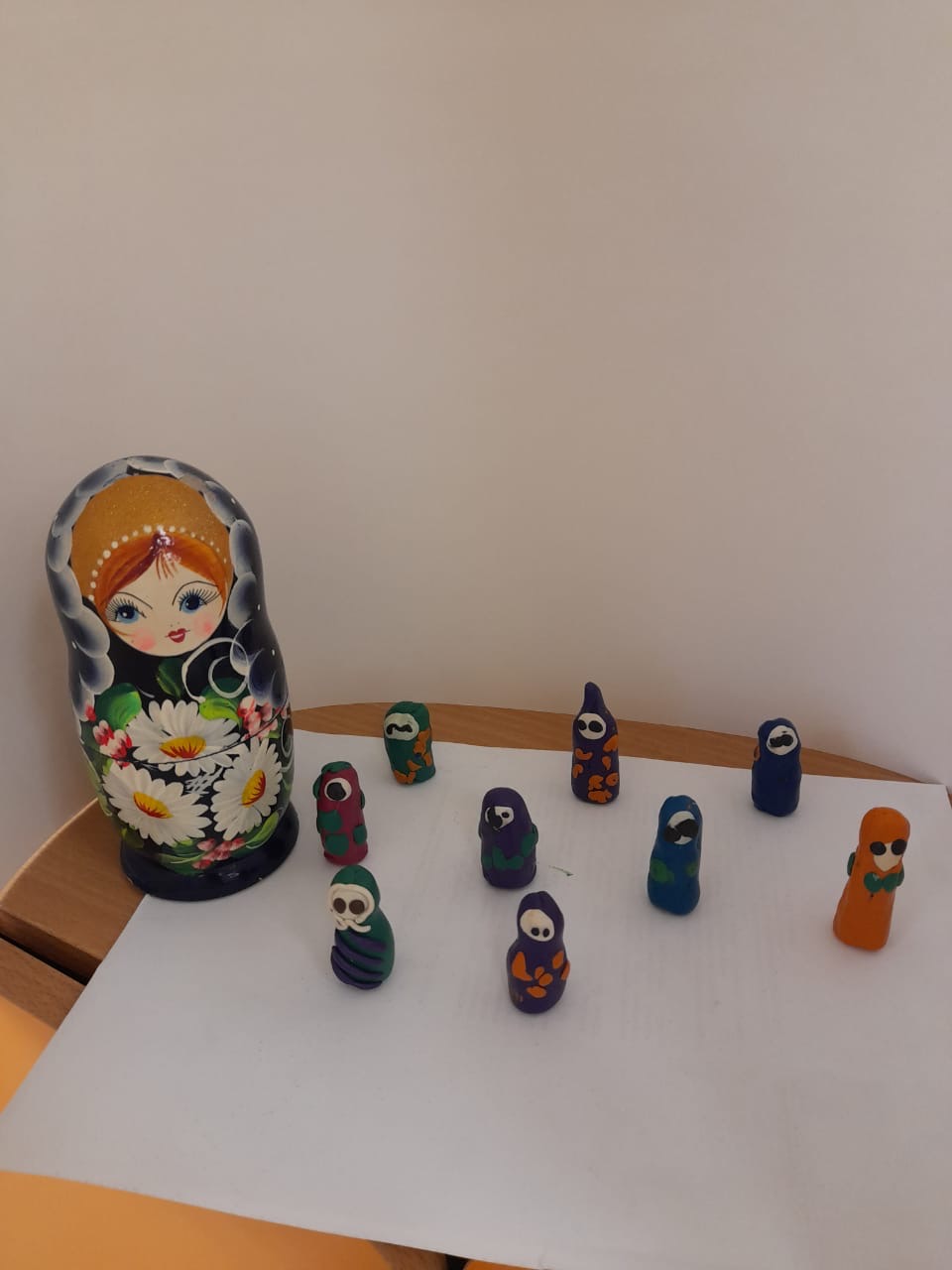 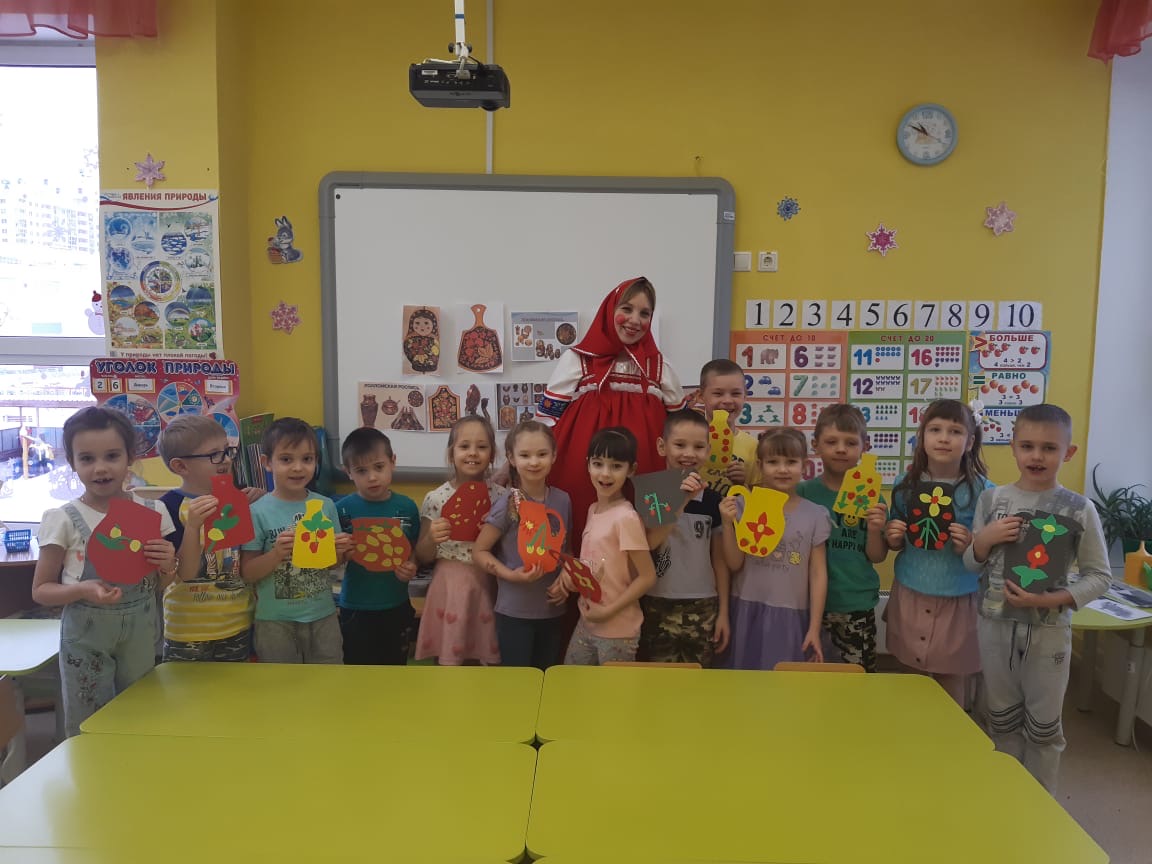 «День рождения Матрешки»Готовим подарки. Коллективное творчество
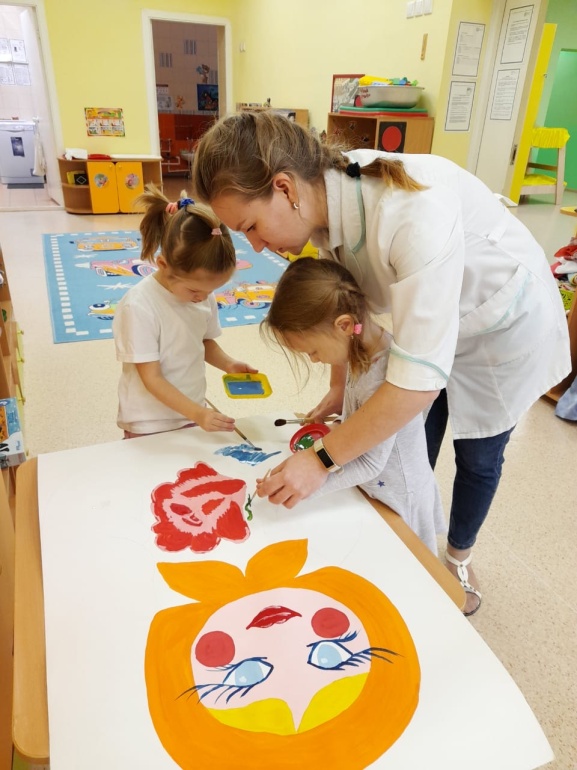 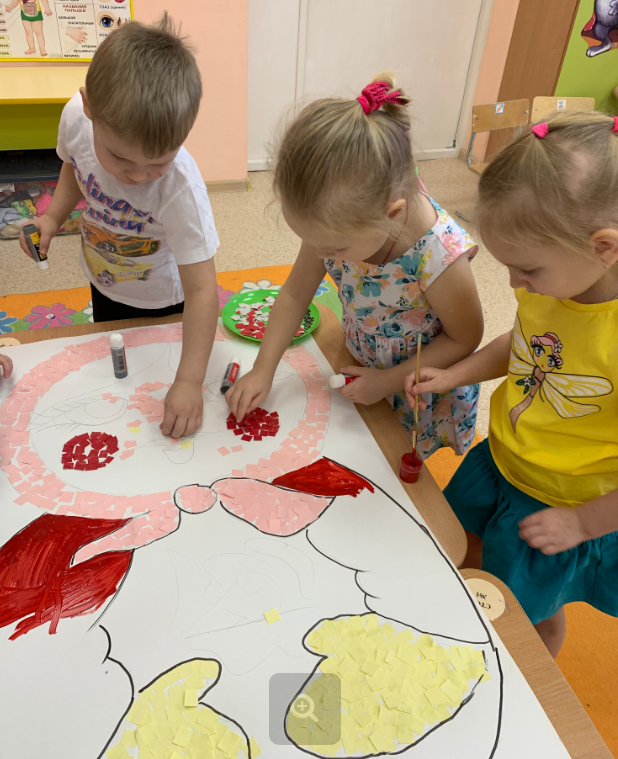 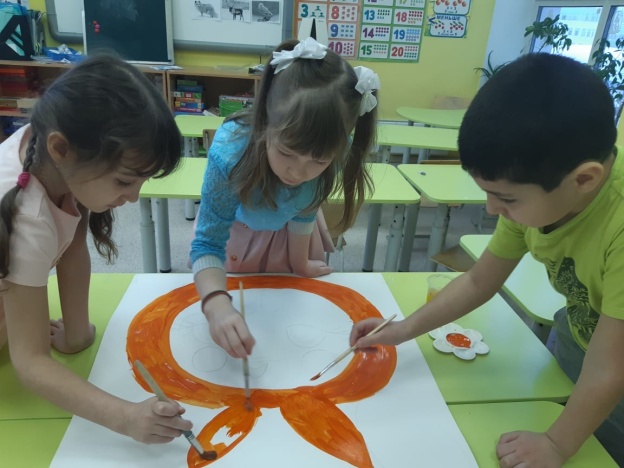 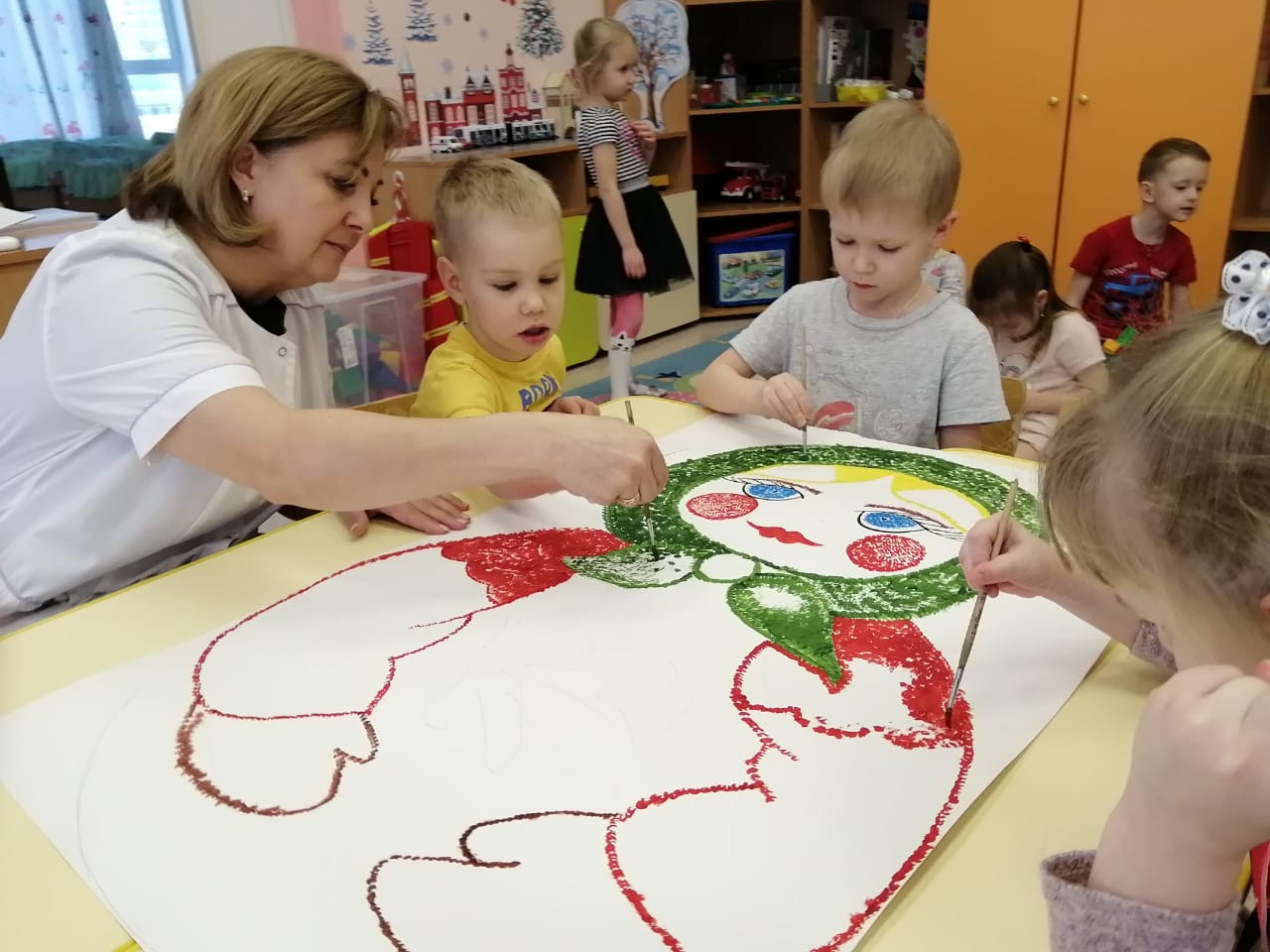 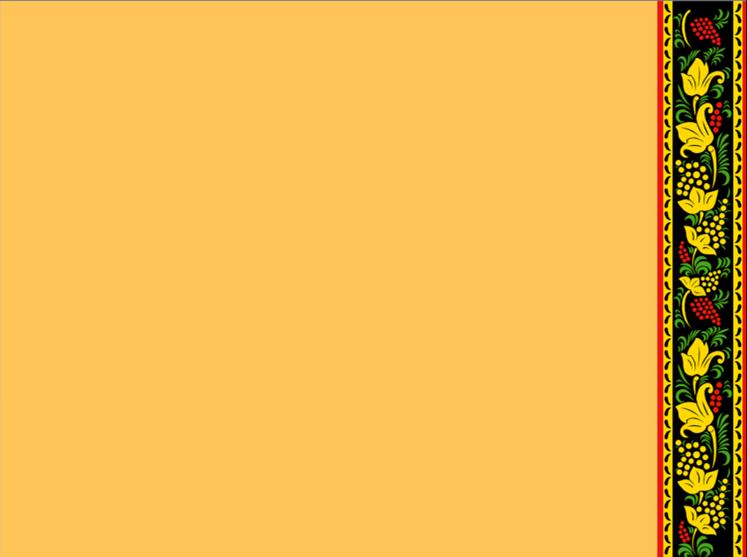 Спасибо за внимание!